Nick Frankland

Chief Executive Officer, EMEA Operations
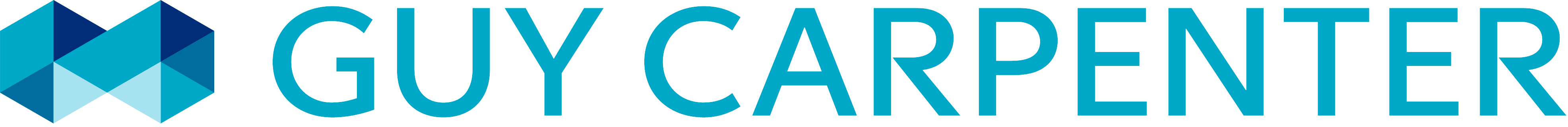 Guy Carpenter Collateralised Reinsurance Usage
1
[Speaker Notes: From Cognos Data as at July 2014.

Billed Gross Premiums total USD743mn. GC total USD14bn,

NB Some large EMEA buyers may have bought directly, but the amount will not be significant.]
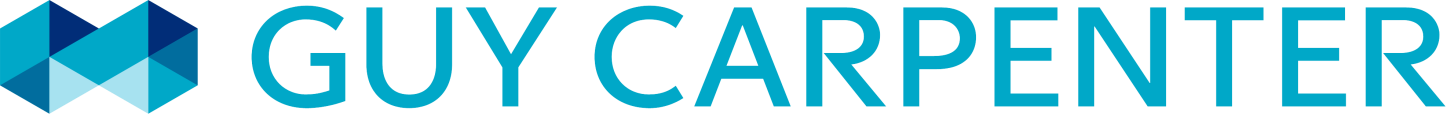